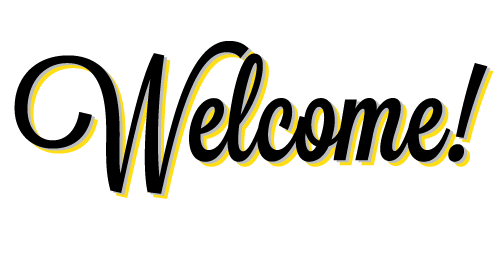 Presented by:
CA Vijay Kr Agrawal, JAIPUR
MCOM,FCA,DISA,DIRM,LLB,NDDY, CCCA, CCFAFD, DAT
Phone: +91 9828149043 
Email: catvijay@yahoo.com
DIRECT TAXES
BILL No. 55 OF 2019
THE FINANCE (NO.2) BILL, 2019
Income-tax
3. Amendment of section 2.
4. Amendment of section 9.
5. Amendment of section 9A.
6. Amendment of section 10.
7. Amendment of section 12AA.
8. Amendment of section 13A.
9. Amendment of section 35AD.
10. Amendment of section 40.
11. Amendment of section 40A.
12. Amendment of section 43.
13. Amendment of section 43B.
14. Amendment of section 43CA.
15. Amendment of section 43D.
16. Amendment of section 44AD.
17. Amendment of section 47.
18. Amendment of section 50C.
19. Amendment of section 50CA.
20. Amendment of section 54GB.
21. Amendment of section 56.
22. Substitution of section 79.
23. Amendment of section 80C.
24. Amendment of section 80CCD.
25. Insertion New sections 80EEA & 80EEB.
26. Amendment of section 80-IBA.
27. Amendment of section 80JJAA.
28. Amendment of section 80LA.
29. Amendment of section 92CD.
30. Amendment of section 92CE.
31. Substitution of section 92D.
32. Amendment of section 111A.
33. Amendment of section 115A.
34. Amendment of section 115JB.
35. Amendment of section 115-O.
36. Amendment of section 115QA.
37. Amendment of section 115R.
38. Amendment of section 115UB.
39. Amendment of section 139.
40. Amendment of section 139A.
41. Amendment of section 139AA.
42. Amendment of section 140A.
43. Amendment of section 143.
44. Amendment of section 194DA.
45. Amendment of section 194-IA.
46. Insertion of new sections 194M and 194N.
47. Amendment of section 195.
48. Amendment of section 197.
49. Amendment of section 201.
50. Substitution of section 206A.
51. Amendment of section 228A.
52. Amendment of section 234A.
53. Amendment of section 234B.
54. Amendment of section 234C.
55. Amendment of section 239.
56. Amendment of section 246A.
57. Amendment of section 269SS.
58. Amendment of section 269ST.
59. Insertion of new section 269SU.
60. Amendment of section 269T.
61. Amendment of section 270A.
62. Insertion of new section 271DB.
63. Amendment of section 271FAA.
64. Amendment of section 272B.
65. Amendment of section 276CC.
66. Amendment of section 285BA.
67. Amendment of section 286.
68. Amendment of Rule 68B of IInd Schedule.
Customs
69. Amendment of section 41.
70. Insertion of New Chapter XIIB.
71. Amendment of section 103.
72. Amendment of section 104.
73. Amendment of section 110. 
74. Amendment of section 110A.
75. Insertion of new section 114AB.
76. Amendment of section 117.
77. Amendment of section 125.
78. Amendment of section 135.
79. Amendment of section 149.
80. Amendment of section 157.
81. Amendment of section 158.
82. Amendment of notifications issued under sub-section (1) of section 25 of Customs Act, retrospectively.
83. Amendment of notification issued under sub-section (1) of section 25 of Customs Act and sub-section (12) of section 3 of Customs Tariff Act, retrospectively.
84. Retrospective effect of notification issued under sub-section (1) of section 25 of Customs Act and subsection
(12) of section 3 of Customs Tariff Act.
Customs Tariff
85. Amendment of section 9.
86. Amendment of section 9C.
87. Amendment of First Schedule.
88. Validation of modification in classification of certain goods leviable to anit-dumbing duty with retrospective effect.
89. Validation of modification in description of goods with retrospective effect.
Central Excise
90. Amendment of Fourth Schedule.
Central Goods and Services tax
91. Amendment of section 2.
92. Amendment of section 10.
93. Amendment of section 22.
94. Amendment of section 25.
95. Insertion of new section 31A.
96. Amendment of section 39.
97. Amendment of section 44.
98. Amendment of section 49.
99. Amendment of section50.
100. Amendment of section 52.
101. Insertion of new section 53A.
102. Amendment of section 54.
103. Amendment of section 95.
104. Insertion of new sections 101A, 101B and 101C.
105. Amendment of section 102.
106. Amendment of section 103.
107. Amendment of section104.
108. Amendment of section105.
109. Amendment of section 106.
110. Amendment of section 168.
111. Amendment of section 171.
112. Amendment of notification number G.S.R. 674(E) issued under sub-section (1) of section 11 of the Central Goods and Services Tax Act, retrospectively.
Integrated Goods and Services tax
113. Insertion of new section 17A.
114. Amendment of notification number G.S.R. 667(E) issued under sub-section (1) of section 6 of Integrated Goods and Services Tax Act, retrospectively.
Union Territory Goods and Services tax
115. Amendment of notification number G.S.R. 711(E) issued under sub-section (1) of section 8 of Union Territory Goods and Services Tax Act, retrospectively.
Service tax
116. Special provision for retrospective exemption from service tax on service by way of grant of liquor licence.
117. Special provision for retrospective exemption from service tax in certain cases relating to services provided by Indian Institutes of Management to students.
118. Special provision for retrospective exemption from service tax in certain cases relating to long term lease of plots for development of infrastructure for financial business.
SABKA VISHWAS LEGACY DISPUTE RESOLUTION SCHEME, 2019
119. Short title and commencement.
120. Definitions.
121. Application of Scheme to indirect tax enactments.
122. Tax Dues.
123. Relief available under Scheme.
124. Declaration under Scheme.
125. Verification of declaration by designated committee.
126. Issue of statement by designated committee.
127. Rectification of errors.
128. Issue of discharge certificate to be conclusive of matter and time period.
129. Restriction of Scheme.
130. Removal of doubts.
131. Power to make rules.
132. Power to issue orders, instructions, etc.
133. Removal of difficulties.
134. Protection to officers.
AMENDMENTS TO THE RESERVE BANK OF INDIA ACT, 1934
135. Commencement of this Part.
136. Amendment of section 45-IA.
137. Insertion of new sections 45-ID and 45-IE.
138. Insertion of new section 45MAA.
139. Insertion of new section 45MBA.
140. Insertion of new section 45NAA.
141. Amendment of section 58B.
142. Amendment of section 58G.
AMENDMENT TO THE INSURANCE ACT, 1938
143. Amendment of Act 4 of 193
AMENDMENTS TO THE SECURITIES CONTRACTS (REGULATION) ACT, 1956
144. Commencement of this Part.
145. Amendment of Act 42 of 1956.
AMENDMENTS TO THE BANKING COMPANIES (ACQUISITION AND TRANSFER OF UNDERTAKINGS) ACT, 1970
146. Commencement of this Part.
147. Amendment of Act 5 of 1970.
AMENDMENT TO THE GENERAL INSURANCE BUSINESS (NATIONALISATION) ACT, 1972
149. Commencement of this Part.
150. Amendment of Act 40 of 1980.
AMENDMENTS TO THE NATIONAL HOUSING BANK ACT, 1987
151. Commencement of this Part.
152. Substitution of heading of Chapter V.
153. Amendment of section 29A.
154. Amendment of section 29B.
155. Amendment of section 29C.
156. Substitution of section 30.
157. Substitution of section 30A.
158. Substitution of section 31.
159. Substitution of section 32.
160. Amendment of section 33.
161. Substitution of section 33A.
162. Amendment of section 33B.
163. Amendment of section 34.
164. Amendment of section 35.
165. Amendment of section 35A.
166. Substitution of section 35B.
167. Amendment of section 44.
168. Amendment of section 46.
169. Amendment of section 49.
170. Amendment of section 51.
171. Substitution of section 52A.
AMENDMENTS TO THE PROHIBITION OF BENAMI PROPERTY TRANSACTIONS ACT, 1988
172. Amendment of section 23.
173. Amendment of section 24.
174. Amendment of section 26.
175. Insertion of new sections 54A and 54B.
176. Amendment of section 55.
AMENDMENTS TO THE SEBI ACT, 1992
177. Commencement of this Part.
178. Amendment of section 14.
179. Amendment of section 15C.
180. Amendment of section 15F.
181. Insertion of new section 15HAA.
AMENDMENTS TO THE CENTRAL ROAD AND INFRASTRUCTURE FUND ACT, 2000
182. Amendment of section 10.
183. Amendment of section 11.
184. Amendment of section 12.
AMENDMENT TO UTI (TRANSFER OF UNDERTAKING AND REPEAL) ACT, 2002
186. Amendment of Act 58 of 2002.
AMENDMENTS TO PMLA ACT, 2002
187. Amendment of section 2.
188. Amendment of section 12A.
189. Insertion of new section 12AA.
190. Amendment of section 15.
191. Insertion of new section 72A.
192. Amendment of section 73.
AMENDMENT TO THE PAYMENT AND SETTLEMENT SYS ACT, 2007
194. Amendment of Act 51 of 2007.
AMENDMENTS TO THE BLACK MONEY (UNDISCLOSED FOREIGN INCOME AND ASSETS) AND IMPOSITION OF TAX ACT, 2015
195. Amendment of section 2.
196. Amendment of section 10.
197. Amendment of section 17.
198. Amendment of section 84.
Changes In TAX Rates
In case of Domestic Companies – The Concessional Tax Rate of 25% which was applicable to the Companies having Turnover up to Rs 250 Crores , This benefit has been extended to Companies having Turnover up to Rs 400 Crores

Change in the Surcharges
TDS On Payment made by Individuals or HUF to Contactors and professionals

It is proposed to insert a new section 194M. The said proposal provides that where any amount is paid or payable by an individual or HUF (which are not covered u/s 194C or 194J) to a resident for carrying  out any contractual work or for any professional services then the payer is liable To deduct TDS @5% where the sum exceeds Rs. 50,00,000/- during a financial year.
It is also proposed to amend Section 197 that in aforesaid cases of tax deduction, the recipient of income shall be eligible to get the certificate for deduction at lower rate.
However, for the purpose of this Section, it is proposed that tax can be deducted by the payer using their Permanent Account Number (PAN) itself and there’s no need to obtain TAN in order to reduce the )compliance burden thereon.		(W.e.f. 01.09.2019)
TDS on Cash Withdrawals 
A new Section 194N has been proposed to be inserted to provide for deduction of tax at source @2% on the payment made by any banking company, co-operative society or a post office to any person from the account maintained by such person, where the amount exceeds Rs 1 crores during a financial year.

However, the said section will not be applicable on the payments made to the government, any banking company, co- operative society, post office, business correspondent of a banking company or co-operative society, any white lable automated teller machine operator of a banking company or co-operative society, or other persons as are specified by Central Government in consultation with RBI.
TDS is required to be deducted @2% on payment made to any person exceeding Rs. 1 crores from any account maintained.   	(W.e.f. 01.09.2019)
194-IA : Charges Included in the Consideration for Immovable Property

Section 194-IA provides for  deduction of tax at source on transfer of immovable property other than agriculture land where the consideration paid for transfer of an immovable property exceeds Rs. 50,00,000/-.

By virtue of the proposed amendment “consideration for immovable property” is explained to include all charges of the nature of club membership fee, car parking fee, electricity or water facility fee, maintenance fee, advance fee or any other charges of similar nature, which are incidental to transfer of the immovable property.

W.e.f. 01.09.2019
Tax deduction on insurance payment on net basis
Existing provisions u/s 194DA provides for deduction of tax at source at 1% of amount paid under life insurance policy.

Amendment is proposed in the said section to provide TDS at the rate of 5% on the amount of income comprised in the sum payable to resident under life insurance policy. 
w.e.f. 01.09.2019.
Widening the Scope of SFT
Section 285BA (1)  provides for an obligation of various persons, who are required to furnish SFT
In order to enable the auto populated returns of income, it is propose to amend the aforesaid secton by inserting a new clause (I) which will impose the aforesaid obligation to a  person, other than those referred to in clause (a) to (K) of Section 258BA(1), as may by prescribed. (Means by some other Persons also)
Further amendment  is also proposed to omit the limit of Rs. 50,000/- for reporting specified financial transaction so that small transactions are also reported to enable auto populated returns of income.
Further, Section 285BA(4) provides that where the income-tax authority considers the aforementioned statement to be defective, he may intimate the said defect to the assesses, and if the same is not rectified within the prescribed time, the statement so submitted shall be treated as invalid and the provisions of IT Act will apply as if no statement is being filed by the assesses.
It has been proposed that if any defective statement is filed, the provisions of the Act shall apply as if the assesses has submitted the inaccurate information, instead of treating it to be invalid.
Consequent amendments in Section 271FAA is also  made to widen the scope of imposition of penalty of Rs. 50,000/- if the assessee furnishes the said statement with inaccurate information. 			
w.e.f. 01.09.2019.
Scope of Income Deemed to Accure or Arise in India
Section 9 deals with the income of an assessee which shall be deemed to accrue or  arise in India. It is proposed to insert a new clause(viii) in the said section in order to include the income referred u/s 2(24)(xviia) received by person resident outside India from person resident in India after  05.07.2019.

Section 2(24) (xviia) covers within its scope the income which are referred u/s 56(2)(x). Following sums are listed under the said section:
Any sum of money received by an assessee in excess of Rs. 50,000 without any consideration.
Any Property: 
Received without consideration and SDV/FMV exceeds Rs. 50,000; or,
Received for a consideration, but the SDV/ FMV exceeds the consideration by an amount equal to 5% of the consideration or Rs. 50,000/- , whichever is higher.

Therefore, where any of the afore-mentioned sum of money or property as referred u/s 56(2)(x), is received by person resident outside India from it shall by the income deemed to accrue or arise in India for the purpose of Section 9.

w.e.f. 01.04.2019.
Measure for Promoting Cashless Economy
In order to encourage the other Electronic Mode of Payment like Digital Wallets, IMPS etc , amendment has been made in the sections 13A, 35AD, 40A, 43(1), 43CA, 50C, 56(2)(x)(b), 44AD, 80JJAA,  so as to include other mode of electronic payment in addition to the existing ones.

w.e.f. 01.04.2020
Underreporting of Income where Return of Income filed u/s 148 for the first time, covered in Section 270A
Section 270A provides for penalty in case of under reporting and misreporting of income. The existing provisions provide for various situations for the purpose of levy of penalty under this section. However, these provisions do not levied in the case where the person has under-reported income and furnished the return of income for the first time u/s 148.
In order to cover the cases of under reporting of income where the  person has  furnished the return of income for the first time u/s 148, provision of section 270A is proposed to be amended. In such cases, penalty shall be computed in the same manner as computed in case of furnishing of no return of income.
w.r.e.f. 01.04.2017(A.Y. 2017-18 onwards)
Mandatory Furnishing of Return of Income
Now, return of income is required to be filed by the said assesses where the total income of a previous year exceeds the maximum amount chargeable to income-tax without giving effect to the provision of section 10(38) or 10A or 10B or 10BA or 54 or 54B or 54D or 54EC or 54F or 54G or 54GA or 54GB Chapter VI-A.
Further, it is proposed to insert a new proviso after sixth proviso to section139(1) to provide that if the person is not required to file the return of income u/s 139(1)(b) then also he shell be liable to file its return of income where the assesses has entered into any of the below – mentioned high value transactions:
Assessees has deposited any amount in aggregate exceeding Rs.1 Crores in one or more current accounts as maintained with banking company or a co-operative bank.
Assesses has incurred any expenditure towards for travel to a foreign country for himself or any other person in excess of Rs.2 lakhs in aggregate.
Assesses has incurred expenditure towards consumption of electricity exceeding Rs.1 lakh in aggregate.
Assesses fulfils any other conditions as may be prescribe.
w.e.f. 01.04.2019.
Inter- changeability of Pan and Aadhaar
It is proposed to insert a new sub-section(5E) to section 139A to provide that any person who is required to furnish/ intimate/Quote PAN under provisions of  the Act can furnish Aadhaar number instead of PAN where the person has not been allotted a PAN but possesses Aadhar and also where the person has been allotted a PAN and he has intimated his Aadhaar number as per Section 139AA(2).
Consequently, where any person is required to quote PAN or General Index number in any document under section139(6) and 139(8) , it will be valid if Aadhaar number is quoted in lieu of PAN or  General Index Number.
w.e.f. 01.09.2019
It is also proposed to insert a new Section 139(6A) to provide that any person entering into any transaction as may be prescribed shall quote his PAN or Aadhaar number, in the documents therein shall also authenticate the same. It is also proposed to insert a new section 139(6B) to impose an obligation on the receiver of the said document to ensure that PAN or Aadhaar Number is duly Quoted and is authentic. 
Further, in Section 25 of CGST Act it is proposed to insert that every registered person in order to be eligible for grant of registration, who have taken or intend to take registration under the said Act, shall undergo the mandatory submission or authentication process of the Aadhaar.			(W.e.f. 01.09.2019)
Validity of PAN if not linked to Aadhaar
Section 139AA(2) provides that where the person has been allotted a PAN, he shall intimate his Aadhaar Number to the prescribed authorities. However, where the Aadhaar is not intimated to the said authority the PAN allotted to the said person shall be deemed to be invalid and other provisions of the Act shall apply as if the person has not applied for the PAN.

It is proposed to amend the provision of the aforesaid section by making the PAN inoperative after the date to be notified instead of making PAN  invalid.
w.e.f. 01.09.2019.
Mandating Acceptance of Payments Through prescribed Electronic Modes
New section 269SU has been proposed to be inserted with an objective to reduce generation and circulation of black money and to promote digital economy.
As per the said section, every person  carrying on the business and having total sales, turnover or gross receipt of more than Rs. 50 crore, shall provide the facility for accepting payment through the prescribed electronic modes. The said facility shall be in addition to the other electronic mode, if any. 
A new section 271DB has been proposed to be inserted to impose a penalty for failure to company section 269SU.
The penalty of Rs. 5,000- for every day during which such failure Continue
W.e.f. 01.11.2019.
Consequential Amendment in Payment and Settlement Act, 2007
In consequence to section 269SU, it has been proposed to amend the Payment and settlement Act, 2007 by inserting new section 10A therein.

As per the said section bank and other system provider shall not impose any charge upon anyone, either directly for using the electronic modes of payment prescribed under section 269SU.
Electronic Modes of Accepting Deposits
Section 269SS prohibits the person from taking or accepting loans, deposits or any specified sum equal to Rs. 20,000/- or more, otherwise than the specified banking channels. Now, the said section as been proposed to be amended to empower the Board to make rules for accepting loans, deposits or any specified sum is received through any electronic mode.

Same Changes in Section 269ST, Section 269ST 

w.e.f. 01.09.2019.
Section 80EEB: Deduction for Purchase of Electric Vehicles
With a view to promote electronic vehicles in order to reduce vehicular pollution, it is proposed to insert a new section 80EEB so as to provide for a deduction to an individual, in respect of interest on loan taken for purchase of an electric vehicle from any financial institution up to Rs.1,50,000/- subject to the condition that the loan has been sanctioned by the financial institution during the period ranging from 01.04.2019 to 31.03.2019.

It has been further proposed that where a deduction is allowed under the said section for any interest, then deduction shall not be allowed in respect of such interest under any other provisions of the IT Act.
w.e.f. 01.04.2020 (A.Y.2020-21 onwards)
Deduction Of Interest on Affordable Housing for Individuals
New deduction u/s 80EEA is proposed for an individual assesse on interest payable by him to financial institutions on loan taken for the purpose of acquisition of a residential house property. The deduction of interest payable from the gross total income is allowable subject to the following conditions:
The loan is sanctioned between 01.04.19 to 31.03.19
Stamp duty value of the property does not exceed Rs.45 lakh; and
The assesse does not own any residential house property on the date of sanction of loan.
The limit of deduction allowed is Rs. 1.5 lakh.
The deduction is also available for loan taken form a Housing finance company.
w.e.f. 01.04.2020 (A.Y.2020-21 onwards)
Alignment of definition of “Affordable Housing “with GST Act
Incentives for Start-ups
Under the existing provision of section 79(b), a company being an eligible start-up, but not a public company, can carry forward and set off the loss incurred in any year prior to the previous year, if all the shareholders of such company, continue to hold those shares on the last day of such pervious year.
Now from All the Shareholders, it is 51%

w.e.f. 01.04.2020 (A.Y. 2020-21 onwards)
Proposed amendments in Section 54GB to incentivize eligible start-ups
As per the existing provisions capital gains on transfer of a residential property by an individual or HUF, is not chargeable, in case the said assesse(s) utilise the net consideration for subscription in the equity shares of an eligible company, and the eligible company further, within a period of 1 year from the date of subscription in equity shares, utilizes this amount for purchases of new asset.
A pre- requisite condition was that, the assesse shall hold more then 51% share capital/ voting rights. Other conditions was that the new asset acquired by the company shall not be transferred upto 5 years from the date of their acquisition.
The sun set date for said exemption to invest in start-ups was 31.03.2019.
Now, it is proposed to amend Section 54GB as under:
The sun set date has been extended to 31.03.2021 if the said capital gains are invested in an eligible start-up; 
The condition of minimum shareholding of 51% of share capital or voting rights as mentioned above, is proposed to be reduced to 25%;
Restriction on transfer of new asset within 5 years to be reduced to 3 years in case of a new asset being computer or computer software acquired by an eligible start-up.
w.e.f. 01.04.2020 (A.Y.2020-21 onwards)
Online Filing to Improve Effectiveness of Tax Administration
Under Section 195(2) of the Act a person making payment to a non-resident may file an application before the assessing officer to obtain certificate/order from the Assessing officer for lower or nil withholding tax. Till now the process was manual. An amendment is now proposed to prescribe an online form
w.e.f. 01.11.2019.
Under section 206A, a banking company, co-operative society or a public company, responsible for paying interest without deducting tax, are required to be filed in a computer readable media such as CD-ROM , floppy etc. Now amendment is proposed to allow filing of return through an electronic form.
w.e.f. 01.011.2019
Tax on buy back of shares by a listed Company
The provision of section 115QA charged tax @20% on amount of distributed income on buy back of shares by an unlisted company. This measure was taken to curb the practice of distribution money to the shareholders of the company through a buy back of shares instead of distribution of dividend which attracted dividend distribution tax.
Now the same provision is being extended  to listed companies as well. 20% tax will be levied in case a listed company distribute income by way of buy back of shares.
Consequently, exemption u/s 10(34A) is proposed to be extended to shareholders of the listed company on account of buy-back of shares on which additional income-tax has been paid by the company.
w.e.f. 05.07.2019.
Cancellation of Registration of the Trust or Institution
Additional grounds have been proposed to be taken into consideration at time of granting of registration and subsequently to allow the commissioner or principal Commissioner to cannel the registration of the trust or institution.

At the time of granting the registrsation to a trust or institution, the Principal Commissioner or the Commissioner shall inter alia, also satisfy himself about the compliance of the trust or institution to requirement of any other law which is material for the purpose of achieving its objects;
w.e.f. 01.09.2019
Relaxation of Provisions of Non Deduction of TDS in case of payment to non Residents
Existing section 40(a)(i) provides for dis-allowance of expenditure on payment to nonresident without deduction of TDS.
A relaxation was available for RESIDENTS, where in the assesses is not considered to by an assesses in default u/s 201 , if the payee has filed its return of income u/s 139, disclosed such payment for computing his return of income, paid tax on such income and furnished an accountants certificate to this effect. 
Now The relaxation is also available to non residents also Amendments in section 201(1) & 201(1A)  w.e.f. 01.09.2019
Amendments in section 40(a)(i) w.e.f. 01.04.2019.
Relaxation to Equity Oriented Fund of Funds
As per the existing provisions of section 111A and 10(38) the “Equity Oriented Funds” confines the investment of these funds by way of equity shares on domestic companies.

As per the proposed amendments the above definition of Equity Oriented Funds has been substituted, with the definition given u/s 112A which extends the investment of these funds in the units of another fund which is traded on recognized stock exchange.

w.e.f. 01.04.2020 (AY 2020-21 onwards).
Credit of Relief Provided under section 89
As per the existing provision of section 140A, section 143, section 234A, and section 234C, relief under Section 89 was not considered while computing the tax/ interest liability, which results in increased tax/interest liability for the taxpayers.
As per the proposed amendments the relief under section 89 will be provided while calculating tax/ interest liability under Section 140A, section 234A, Section 234B, along with the other reliefs.
w.e.f. 01.09.2019
Incentives to National Pension System (NPS) subscribers
At present as per Section 10(12A), 40% of the payment made to the assesses from National Pension System Trust, On closure of his account or on his opting out of the pension scheme, was exempted, now it is proposed for 60%.
As per existing provision of section 80CCD(1)(a) , an assesses was eligible for deduction to the extent of 10%  of his salary now it is proposed to 14% in case of Central Government employee only.
w.e.f. 01.04.2020 (A.Y. 2020-21onwards)
Prosecution Provision for Failure to Furnish Returns of Income 
Section 276CC provides for prosecutions in case of failure to furnish return of income. Proviso to section 276CC provides that a person shall not be prosecuted if the tax payable does not exceed Rs. 3,000/- The existing provisions do not the self-assessment tax and TCS while determining the tax payable.
Accordingly, It is proposed that the amount of self-assessment tax paid before the expiry of the A.Y. and TCS shall be considered while determining the tax payable for section 276CC. It is also proposed to increase the limit of tax payable from Rs. 3,000/- to Rs. 10,000/-.
w.e.f. 01.04.2020 (A.Y. 2020-21 onwards)
Claim of Refund by filling of Return u/s 139
Section 239(1) provides that every claim of refund under Chapter XIX shall be made in the prescribed form and verified in the prescribed manner, Further, Section 239(2) provides time limit for claim of refund in different cases.
In order to simplify the procedure for claim of refund, it is proposed to amend section 239(1) so as to provide that every claim for refund under Chapter XIX of the Act shall be made by furnishing return in accordance with the provisions of Section 139. Further, Section 239(2) is also proposed to be omitted.
Enhancing Time Limit for sale of Attached Property
Rule 68B of the Second Schedule states that no sale of immovable property attached towards the recovery of demand, shall by made after the expiry of 3 years from the end of the F.Y. in which the order giving rise to a demand become final.
In order to protect the interest of the revenue, it is proposed to amend the said Rule  so as to extend the period of limitation form 3 years to 7 years. It is proposed to amend the said Rule so as to extend  the period that the Board may, for reasons to be recorded in writing, extend the aforesaid period of  limitation by a further period of 3 years.
w.e.f. 01.09.2019.
SABKA VISHWAS LEGACY DISPUTE RESOLUTION SCHEME, 2019
The Scheme is proposed to implemented in order to bring an end to all the disputes under the old Indirect Tax Regime.
The taxpayers who submit declaration under this scheme shall be granted relief from Duty up to a specified percentage wil waiver of penalty and interest and immunity from any other proceedings under this act.
This Scheme shall be applicable to the following enactments, namely:—
(a) the Central Excise Act, 1944 or the Central Excise Tariff Act, 1985 or Chapter V of the Finance
Act, 1994 and the rules made thereunder;
(i) the Agricultural Produce Cess Act,1940;
(ii) the Coffee Act, 1942;
(iii) the Mica Mines Labour Welfare Fund Act, 1946;
(iv) the Rubber Act, 1947;
(v) the Salt Cess Act, 1953;
(vi) the Medicinal and Toilet Preparations (Excise Duties) Act, 1955;
(vii) the Additional Duties of Excise (Goods of Special Importance) Act, 1957;;
(viii) the Mineral Products (Additional Duties of Excise and Customs) Act, 1958;
(ix) the Sugar (Special Excise Duty) Act, 1959;
(x) the Textiles Committee Act, 1963;
(xi) the Produce Cess Act, 1966;
(xii) the Limestone and Dolomite Mines Labour Welfare Fund Act, 1972;
(xiii) the Coal Mines (Conservation and Development) Act, 1974;
(xiv) the Oil Industry (Development) Act, 1974;
(xv) the Tobacco Cess Act, 1975;
(xvi) the Iron Ore Mines, Manganese Ore Mines and Chrome Ore Mines Labour Welfare
Cess Act, 1976;
(xvii) the Bidi Workers Welfare Cess Act, 1976;
(xviii) the Additional Duties of Excise (Textiles and Textile Articles) Act, 1978;
(xix) the Sugar Cess Act, 1982;
(xx) the Jute Manufacturers Cess Act, 1983;
(xxi) the Agricultural and Processed Food Products Export Cess Act, 1985;
(xxii) the Spices Cess Act, 1986;
(xxiii) the Finance Act, 2004;
(xxiv) the Finance Act, 2007;
(xxv) the Finance Act, 2015;
(xxvi) the Finance Act, 2016;
(c) any other Act, as the Central Government may, by notification in the Official Gazette, specify.
Eligibility
All persons shall be eligible to make a declaration under this Scheme except the following, namely:—

who have filed an appeal and such appeal has been heard finally on or before 30.06.2019;

 who have been convicted for any offence punishable under any provision of the indirect tax

(c) who have been issued a show cause notice, and the final hearing has taken place on or before 30.06.2019;
(d) who have been issued a show cause notice for an erroneous refund or refund;

(e) who have been subjected to an enquiry or investigation or audit and the amount of duty has not been quantified on or before 30.06.2019

(f) a person making a voluntary disclosure,—
	(i) after being subjected to any enquiry or investigation or 	audit; or

	(ii) having filed a return, wherein he has indicated an amount 	of duty as payable, but has not paid it;
(g) who have filed an application in the Settlement Commission for settlement of a case;

(h) persons seeking to make declarations with respect to excisable goods set forth in the Fourth Schedule to the Central Excise Act, 1944;
Relief under the Scheme
The relief available to a declarant under this Scheme shall be calculated as follows:
where the tax dues are relatable to a show cause notice or one or more appeals against such notice which is pending as on 30.06.2019, and if Tax Due
		(i) is up to 50 Lacs – 70%
		(ii) is more than 50 Lacs – 50%
(b) where the tax dues are relatable to a show cause notice for late fee or penalty only, and the amount of duty in the said notice has been paid or is nil, then, 100% of Late Fees or Penalty
(c) where the tax dues are relatable to an amount in arrears and the Tax due is
	(i) up to 50 Lacs – 60%
	(ii) More than 50 Lacs – 40%
	(iii) in a return, wherein declarant has indicated  					amount of duty as payable but not paid & the 				duty 	is,
			(i) up to 50 Lacs – 60%
			(ii) More than 50 Lacs – 40%
(d) where the tax dues are linked to an enquiry, investigation or audit and the amount quantified on or before 30.06.2019 is 
			(i) up to 50 Lacs – 70%
			(ii) More than 50 Lacs – 50%
(e) where the tax dues are payable on account of a voluntary disclosure, then, no relief shall be available with respect to tax dues.

(2) The relief calculated shall be further reduced by any amount paid as pre-deposit at any stage of appellate proceedings or as deposit during enquiry, investigation or audit, But if any refund is payable due to the amount of pre-deposit or deposit already paid, the declarant shall not be entitled to any refund.
Incentives to International Financial Services Centre (IFSC)
In order to promote the development of world class financial infrastructure in India, some tax concessions have already been provided in respect of businesses carried on from an IFSC. To further promote such developments and bring the IFSC at par with similar IFSCS in other countries, following additional tax benefits are proposed:

A non-resident is currently not required to pay capital gains tax on the transfer of specified securities made on recognised stock exchange in the IFSC. This benefit is proposed to be ex-tended  to a Category-III Alternative Investment Fund (AIF) in IFSC of which all the unit hold-ders are non-residents, subjects to certain other conditions.
Presently, dividend distribution tax (DDT) is not levied on the distribution of dividend  by a company located in IFSC if the same is distributed out of current income. It is proposed to extend this benefit of exemption to distribution out of accumulated profit which has been accumulated by the unit after 1st April, 2017 from operations in IFSC.
 
In order to facilitate setting up of mutual funds in the IFSC, it is proposed that there would  be no additional tax on distribution of any amount, on or after 1st September, 2019, by a specified Mutual Fund out of its income derived from transactions made on a recognized stock exchange located in any IFCS.
 
The existing provisions of the section 80LA of the Act, inter alia, provide profit linked deduction of an amount equal to 100% of income for the first five consecutive assessment years and fifty percent of income for the next five consecutive assessment years, to units of an IFSC.
With a view to further incentivize operation of units in IFSC, it is proposed to amend the said section so as to provide that the deduction shall be increased to one hundred per cent for any ten consecutive years. The assessee, at his option, may claim the said deduction for any consecutive assessment years out of fifteen years beginning with the year in which the necessary permission was obtained.
 
With a view to facilitate external borrowing by the units located in IFSC, it is proposed to amend the section 10 of the Act so as to provide that any income by way of interest payable to a non-resident by a unit located in IFSC in respect of monies borrowed by it on or after 1st day of September, 2019, shall be exempt.
Thank You